স্বাগতম
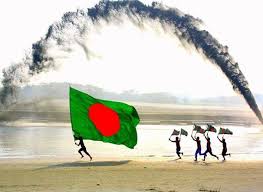 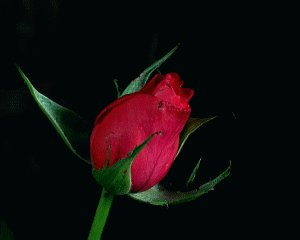 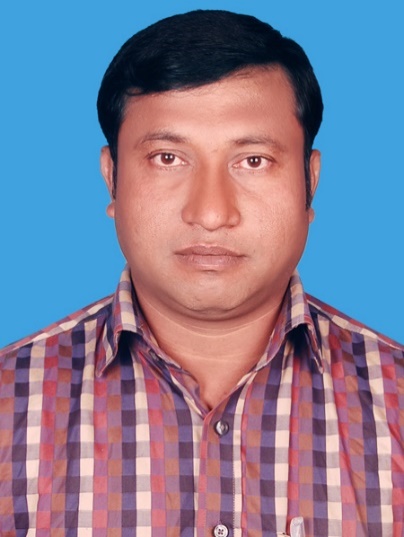 শিক্ষক পরিচিতি
Aveyj Kvjvg 
mnKvix wkÿK 
knx` AvjvDwÏb D”P we`¨vjq wgR©vcyi, cvKzw›`qv, wK‡kviMÄ|
www.abul01303717015@gmail.com
পাঠ পরিচিতি
শ্রেনীঃ ষষ্ঠ
বাংলা প্রথম পত্র 
(পদ্যাংশ) 
সয়মঃ 50 মিনিট
 তারিখ : 19/06/2020
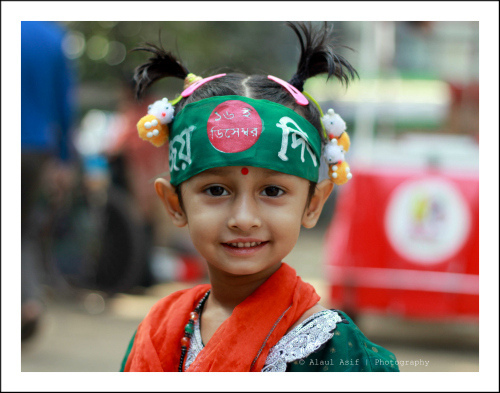 এই ছবিগুলো লক্ষ্য কর
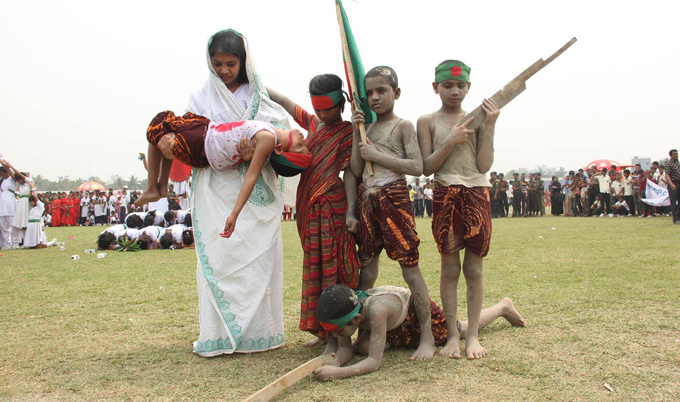 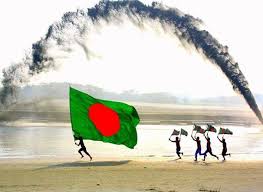 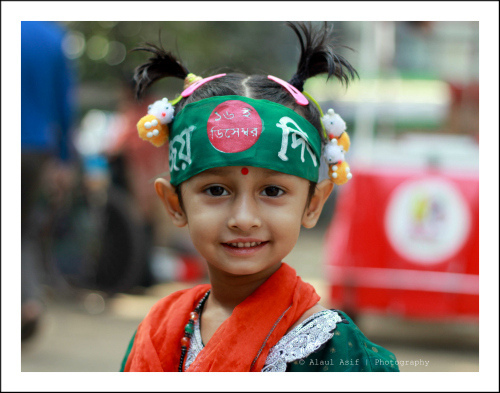 এই ছবিগুলো লক্ষ্য কর
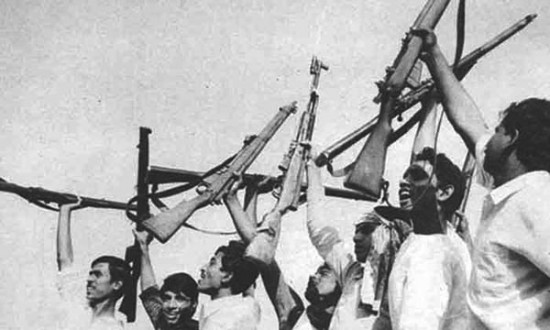 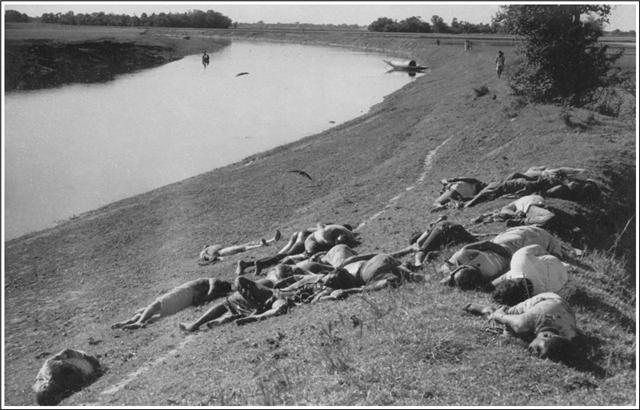 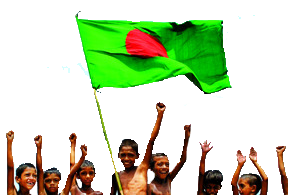 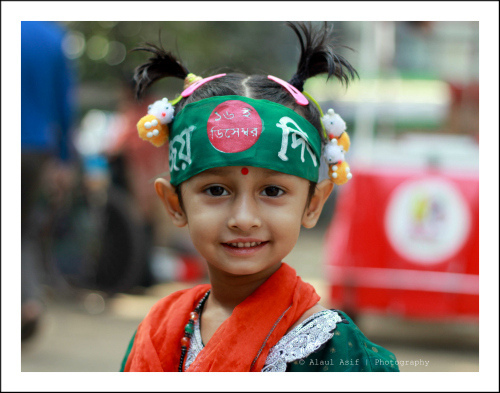 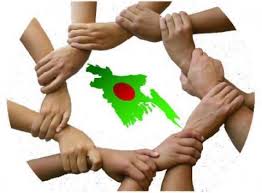 আজকের পাঠের বিষয়
তোলপাড়
শওকত ওসমান
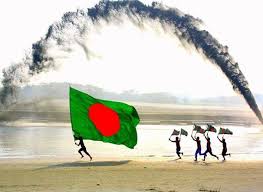 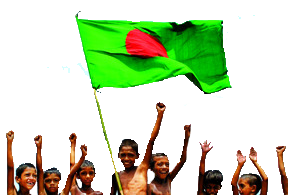 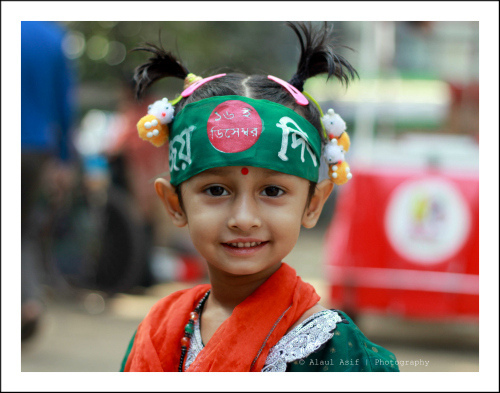 শিখন ফল
শিক্ষার্থীরা মুক্তিযুদ্ধের চেতনায় উজ্জীবিত হতে পারবে।
লেখক পরিচিতি সর্ম্পকে বলতে পারবে ।
শুদ্ধ উচ্চারণে পাঠ করতে পারবে ।
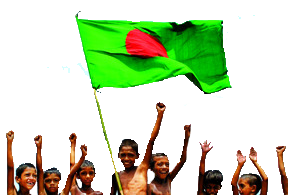 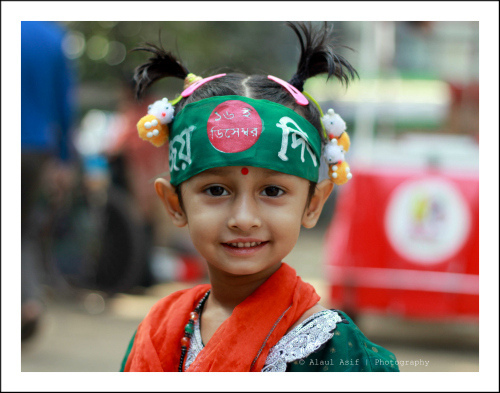 আদমজী
সাহিত্য পুরস্কার
জন্ম ১৯১৭
বাংলা একাডেমী সাহিত্য পুরষ্কার
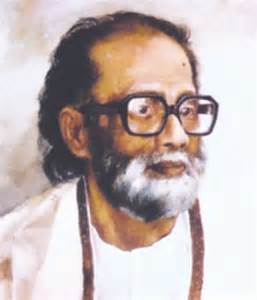 ফিলিপ্‌স সাহিত্য পুরষ্কার
একুশে পদক
প্রকৃতনাম 
আজিজুল হক
শওকত ওসমান
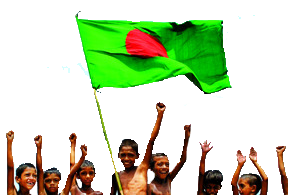 নাসিরউদ্দীন স্বর্ণপদক
মৃত্যু ১৯৯৮
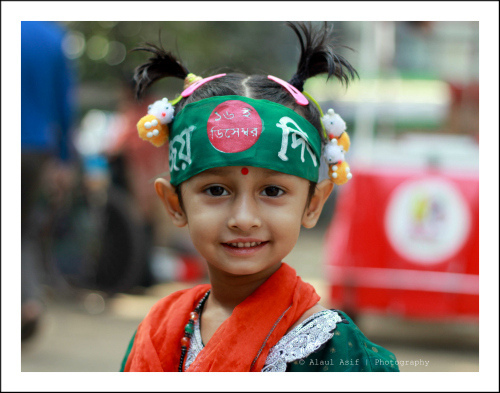 গ্রন্থঃক্ষুদে সোশালিষ্ট
গ্রন্থঃওটন সাহেবের গল্প
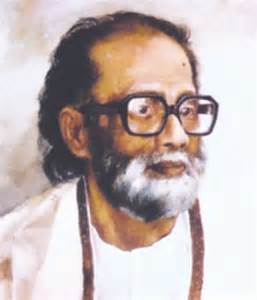 কথা রচনার কথা
গ্রন্থঃডিগবাজি
তারা দুইজন
শওকত ওসমান
পঞ্চসঙী
মসকুইটো ফোন
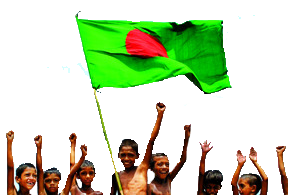 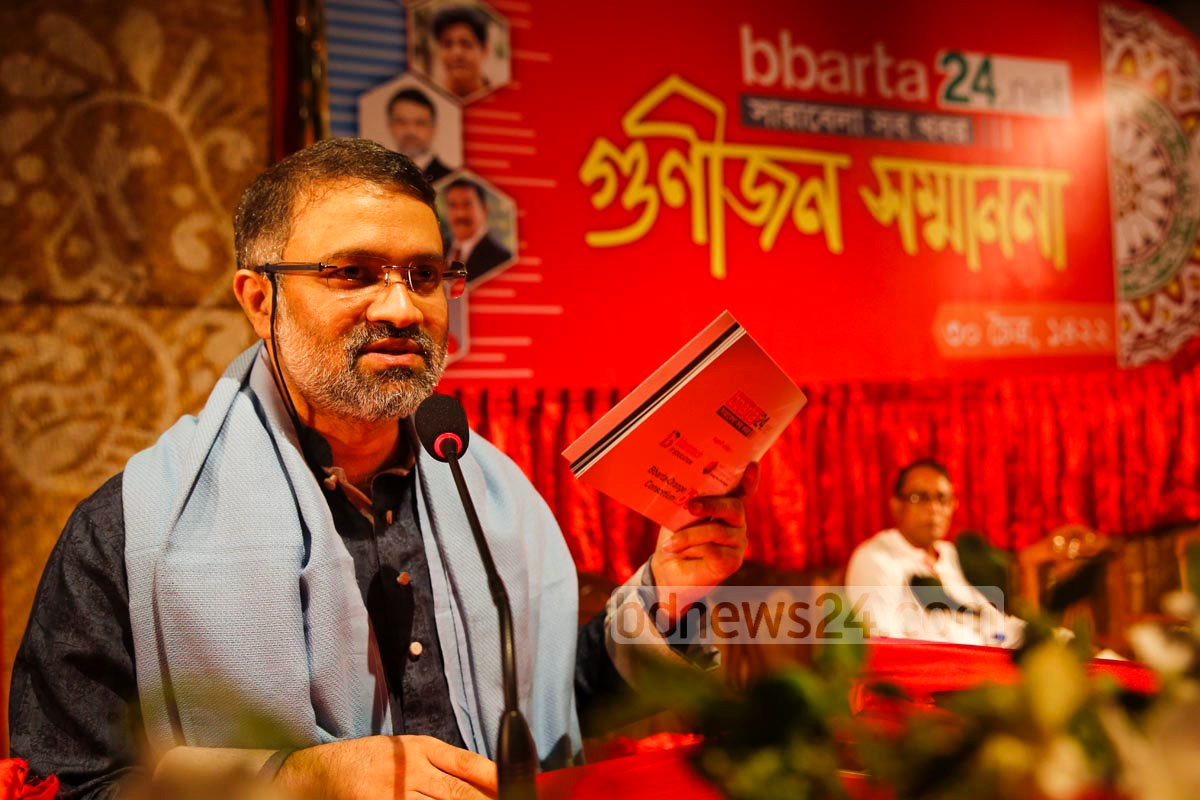 শওকত ওসমানের গ্রন্থঃ
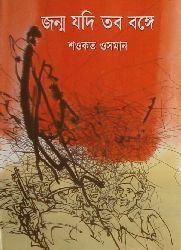 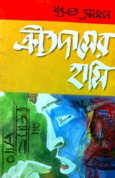 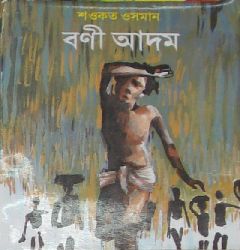 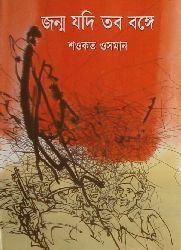 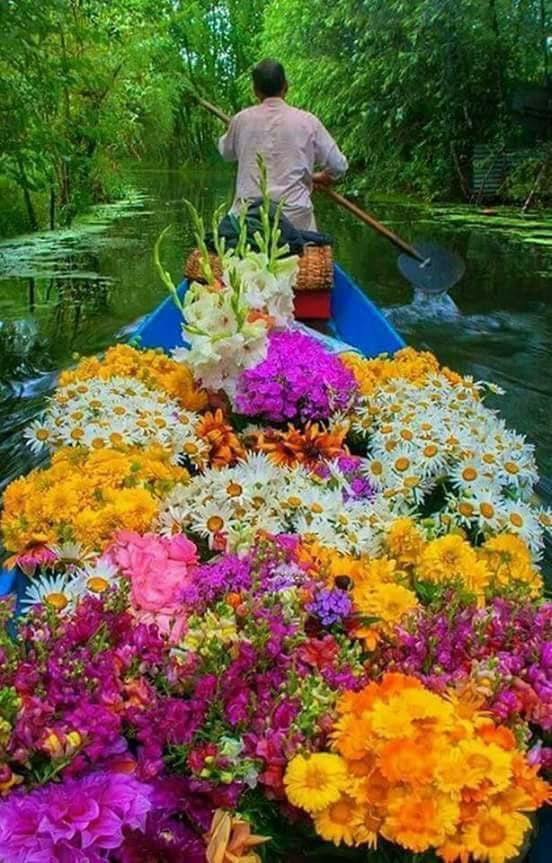 ফুলের সমারোহ
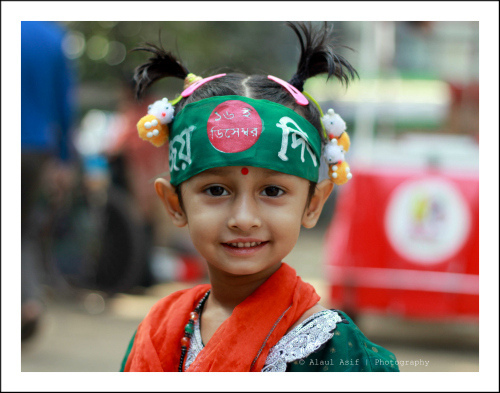 এসো নতুন শব্দ শিখি
পাকিস্তানের পাঞ্জাব রেজিমেন্টের সৈনিক।
পাঞ্জাবী মিলিটারি
প্রবীণ
প্রৌঢ়
চোখের পলকে।
নিমিষে
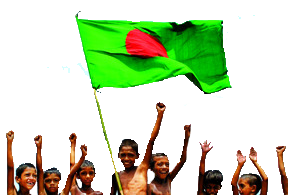 অসয়োস্তি
অস্বস্তি
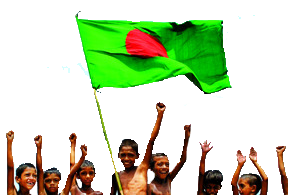 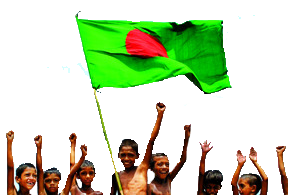 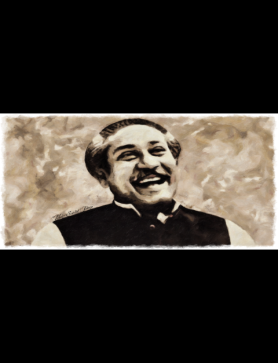 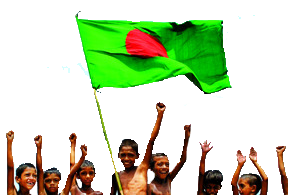 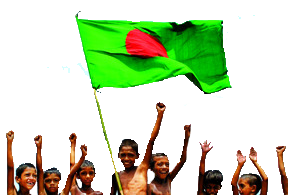 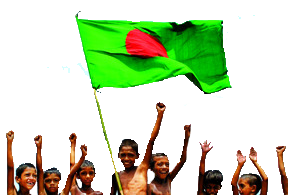 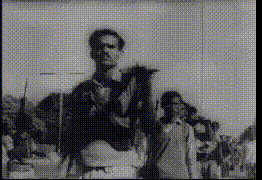 একদিন তাদের গ্রামের পাশ দিয়ে গেল আট নয় জনের একটি পরিবার ।সম্ভ্রান্ত জন তারা ।সত্তর বছরের বুড়ো তাদের সঙ্গে ।তিনটি মাঝ বয়সী মেয়ে ত্রিশ থেকে চল্লিশের মধ্যে বয়স –তাকে ধরে ধরে আনছে ।সঙ্গে আরও পাঁচ-ছয়টি কুচোঁ ছেলে মেয়ে ,কেউ আট বছরের বেশি নয় ।(পৃষ্ঠা ২১)
আর্দশ পাঠ
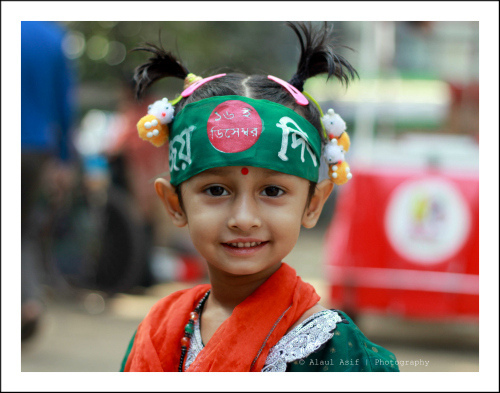 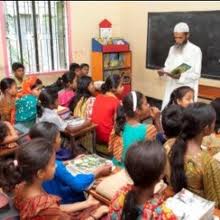 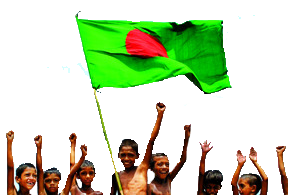 শিশুদের সরব পাঠ
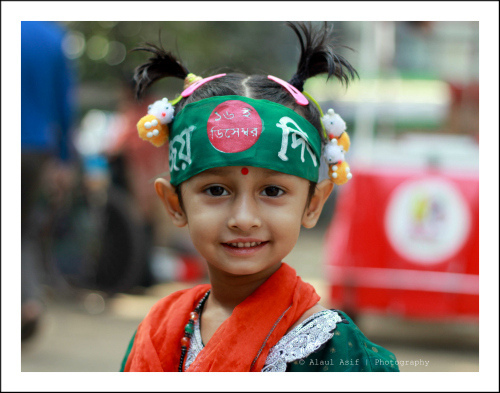 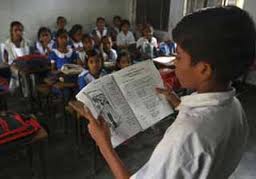 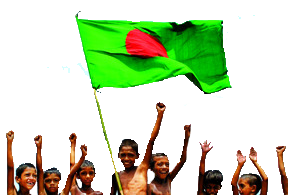 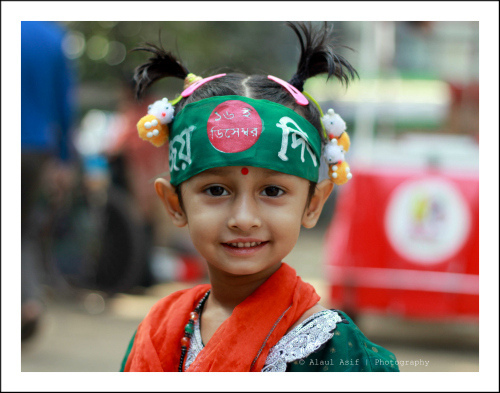 শিক্ষার্থীদের একক কাজ
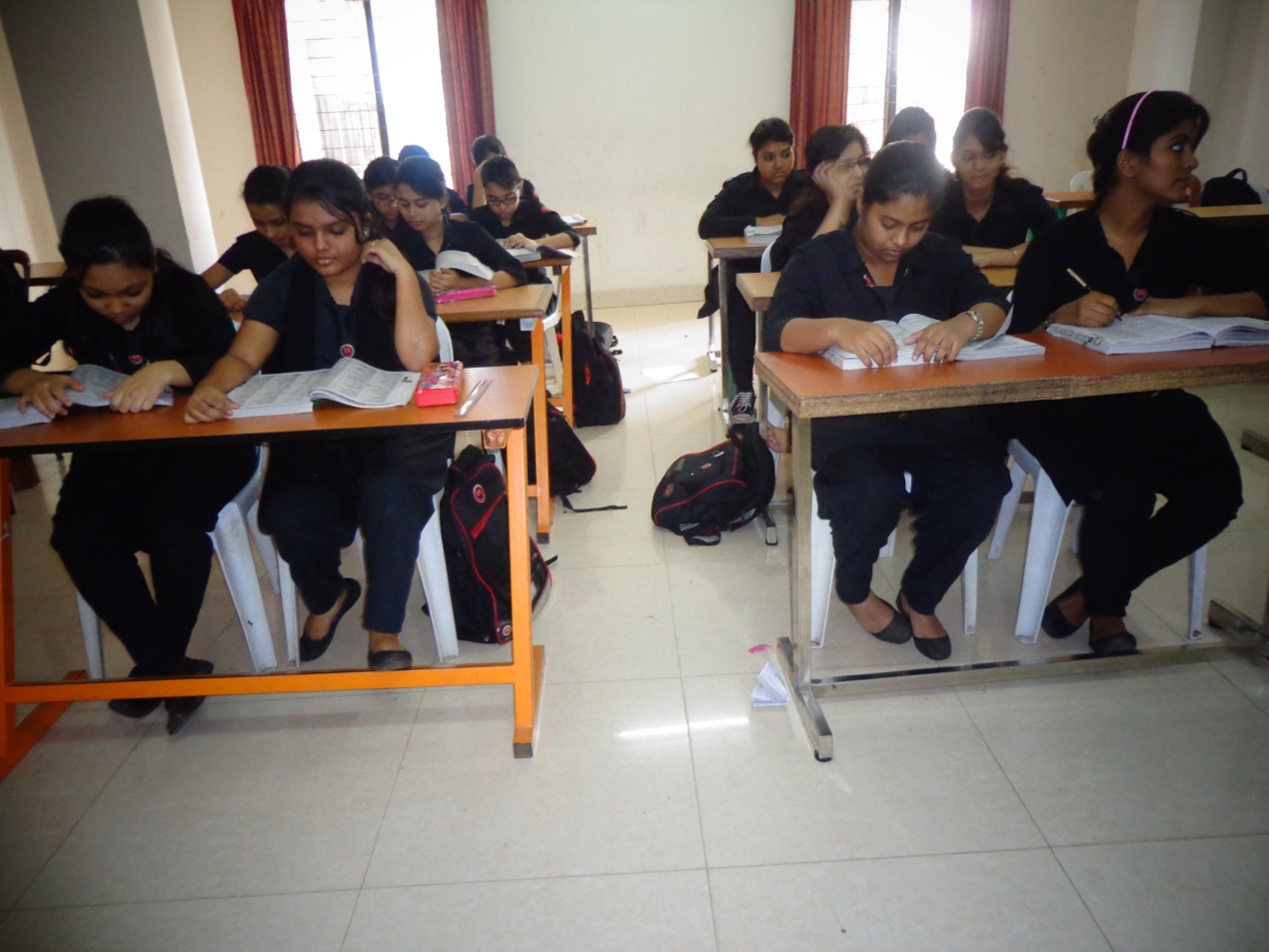 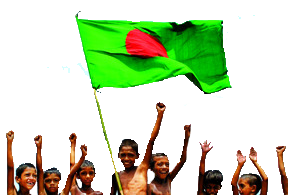 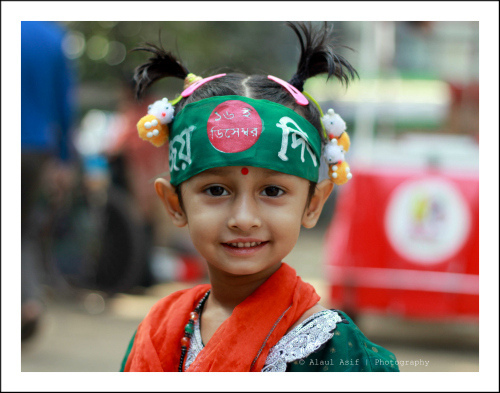 জোড়ায় কাজ
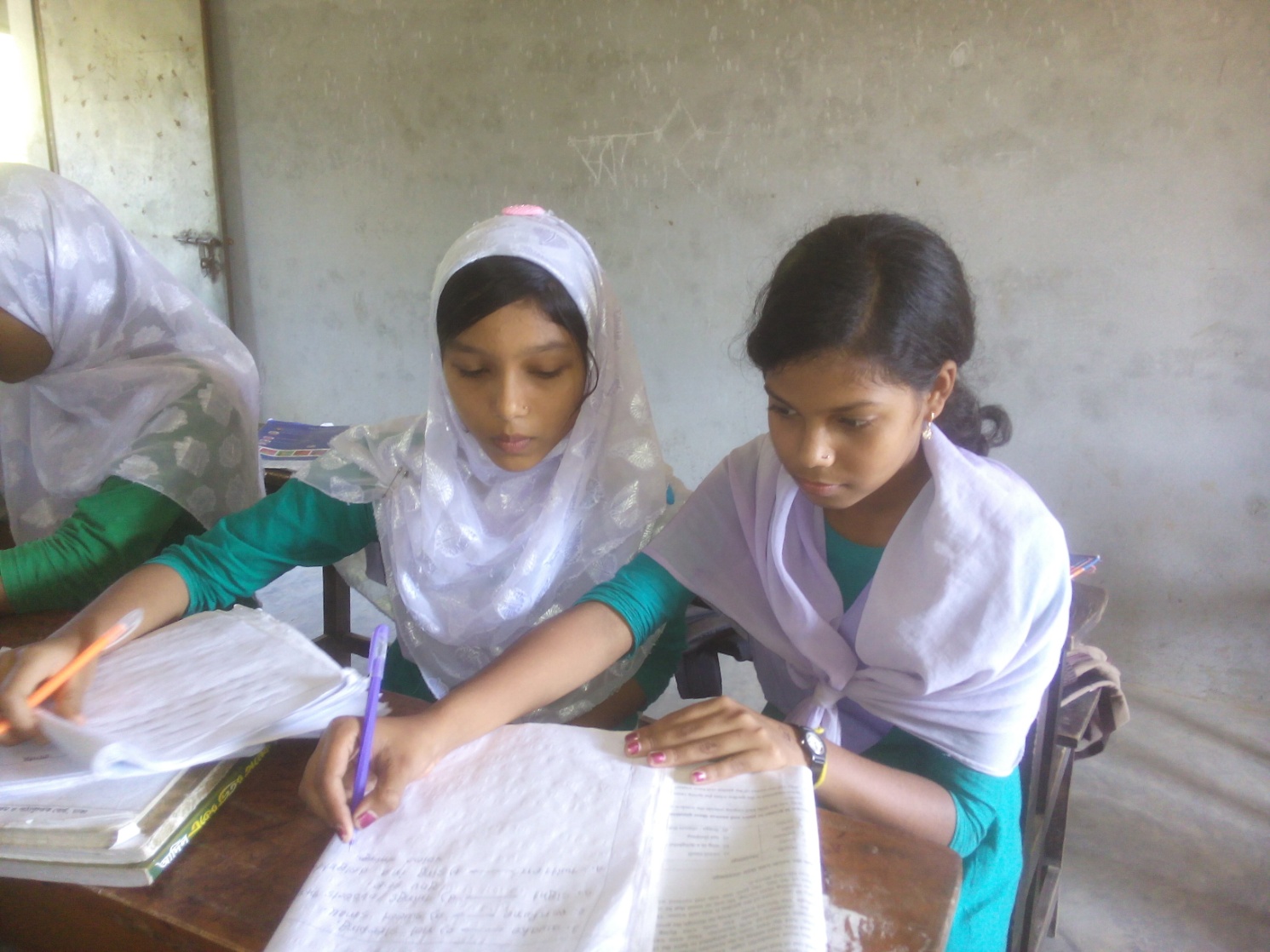 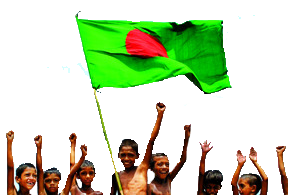 আর এখন কিছু করতে না পারলে অসোয়াস্তি –সাবুর এই কথার অর্থ কি ?
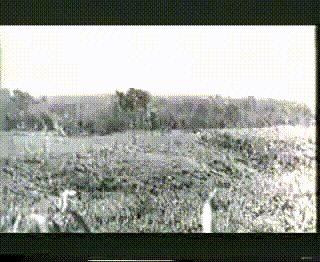 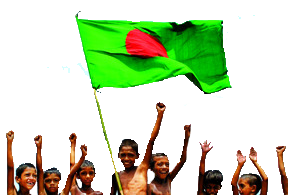 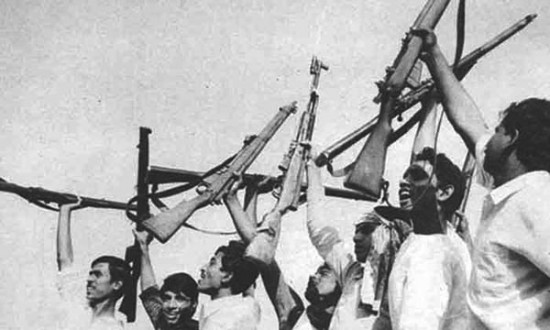 পাকিস্তানি সেনাদের বিরুদ্ধে কত সালে যুদ্ধে  শুরু হয়েছিল?
যারা যুদ্ধ করেছিল তাদেরকে আমরা কি বলি?
১৯৭১ সালে যুদ্ধ শুরু হয়েছিল ।
তাদেরকে আমরা মুক্তি যোদ্ধা বলি।
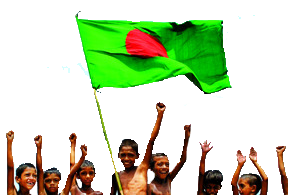 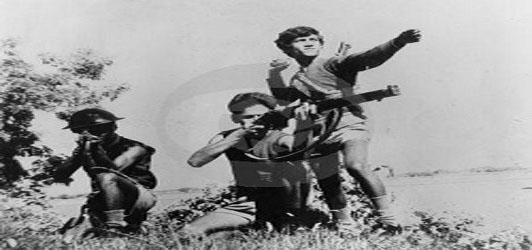 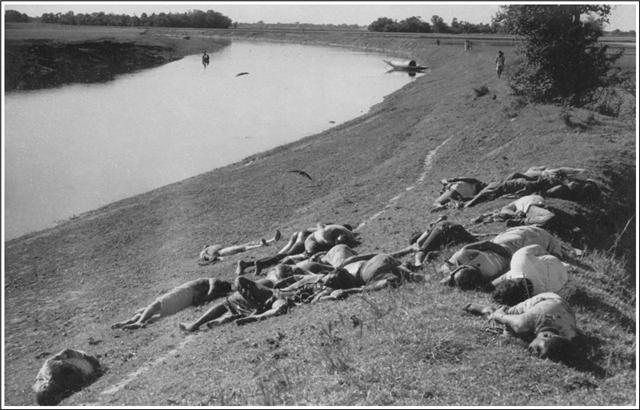 মুক্তিযুদ্ধের বীর সৈনিক ও মানুষের জন্য সাবুর ছিল ভালোবাসা ।
পাকিস্তানী হানাদার বাহিনীর নিষ্ঠূরতা অনুভব করে সাবু ক্ষুব্ধ হয়।
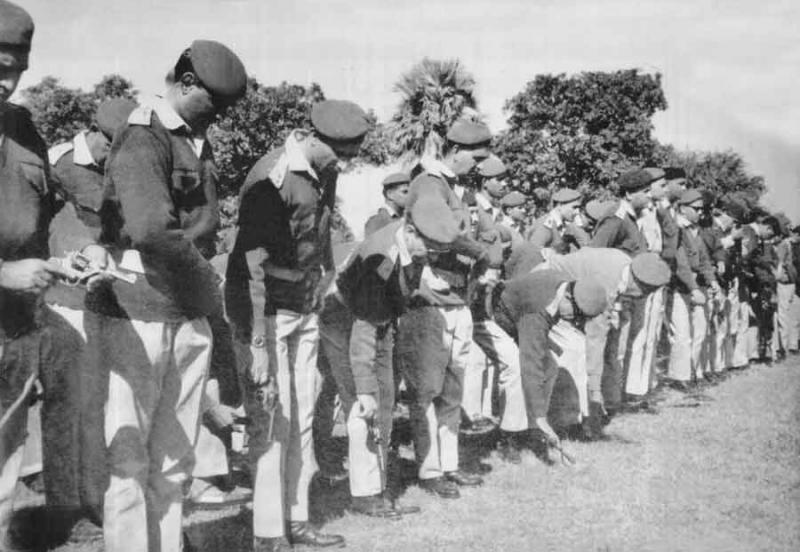 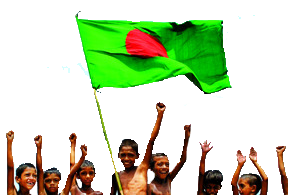 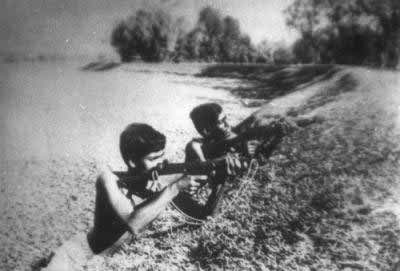 শেষে তারা বাঙ্গালির কাছে হার মানে।
আমাদের মুক্তিযুদ্ধ কত দিন চলছিল?
দীর্ঘ নয় মাস মুক্তিযুদ্ধ চলছিল।
স্বাধীন সাবভৌম রাষ্টের জন্ম হয় ।
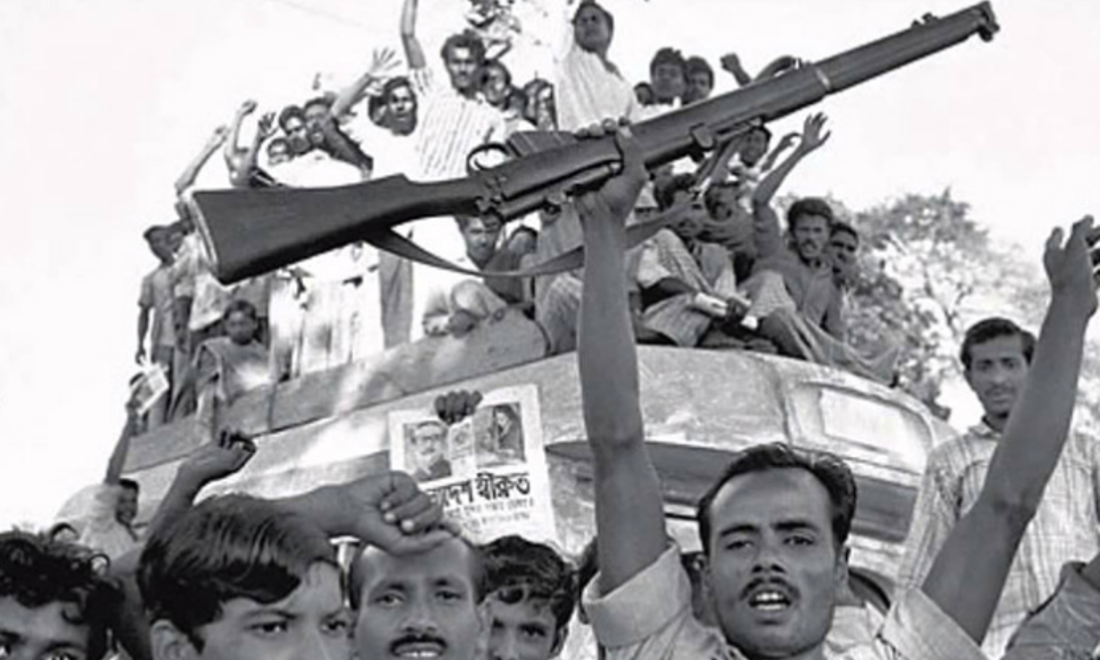 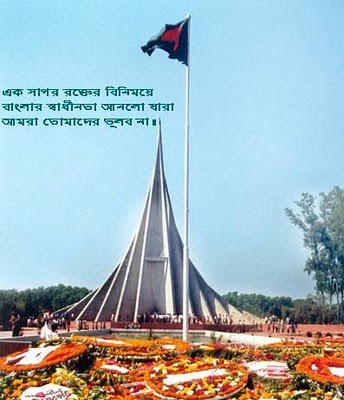 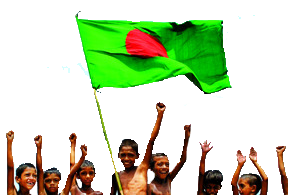 আবশেষে আমাদের কি হলো। 
আবশেষে আমাদের বিজয় হলো
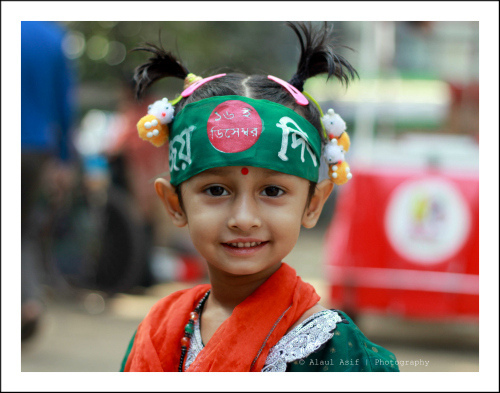 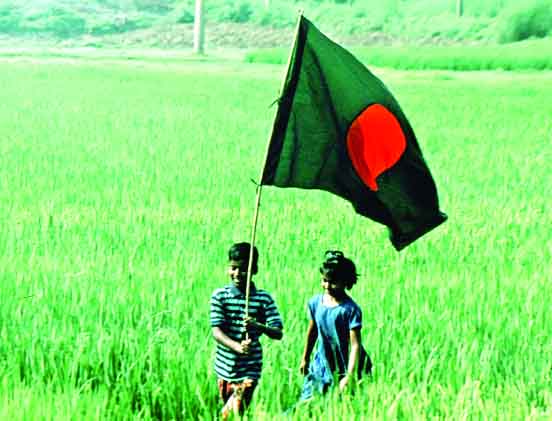 মূল্যায়ন
তোলপাড় গল্পে ফরসা চেহারা কার?
সাবুর বড় লজ্জা লাগে কেন ?
সাবুর মায়ের নাম কি ?
সাবু চিৎকার করে কাকে ডাকছিল?
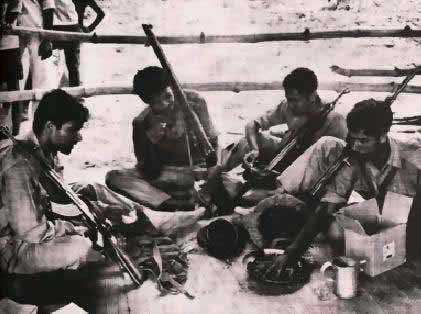 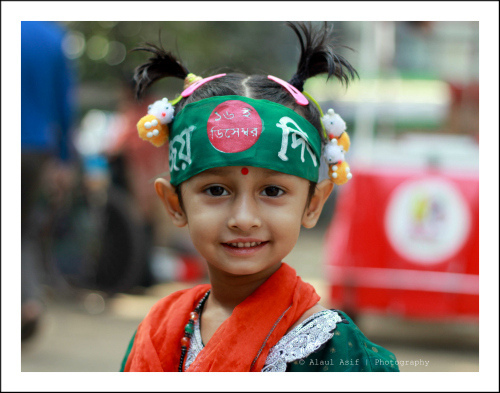 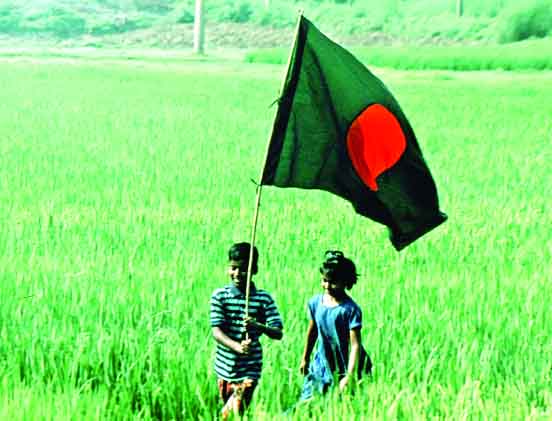 উত্তরমালা
প্রৌঢ় নারি।
পোশাকের জন্য্য।
জৈতুন বিবি ।
মাকে।
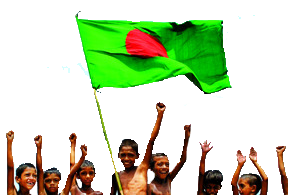 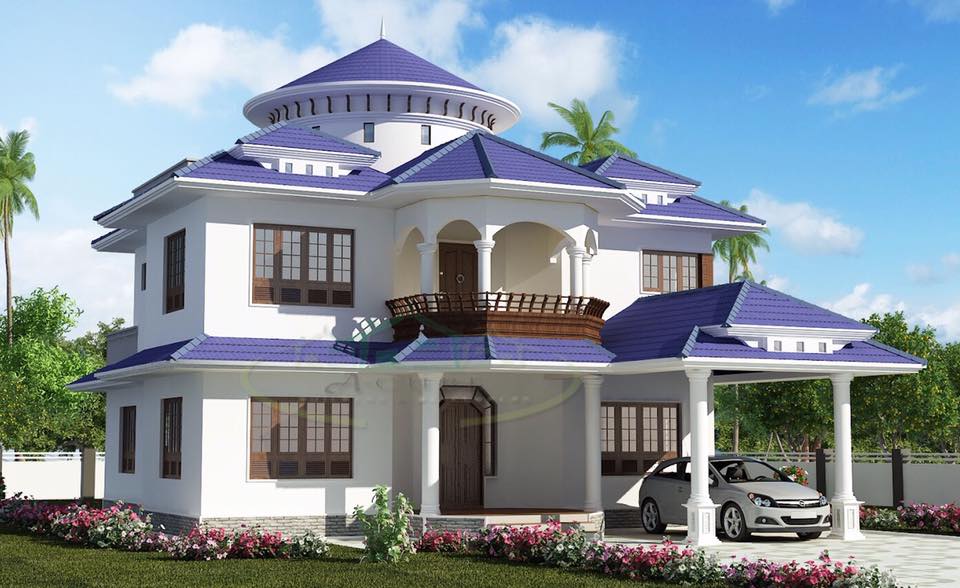 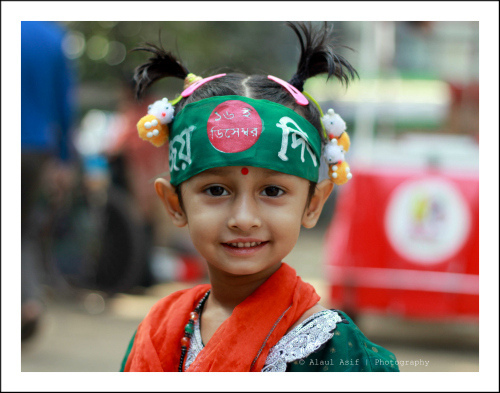 বাড়ির কাজ
তোলপাড় গল্পে জৈতুন বিবির চরিত্রে কি পরিলক্ষিত হয়----তা ব্যাখ্যা কর ।
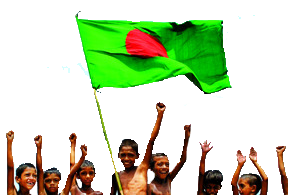 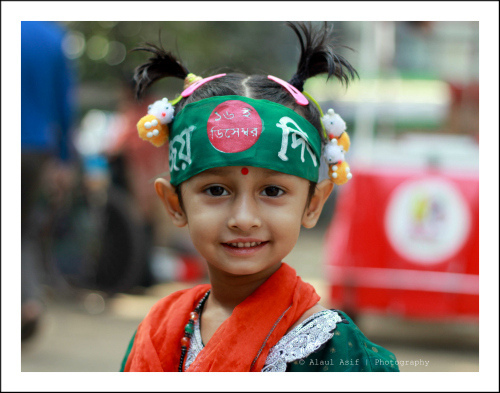 ধন্যবাদ
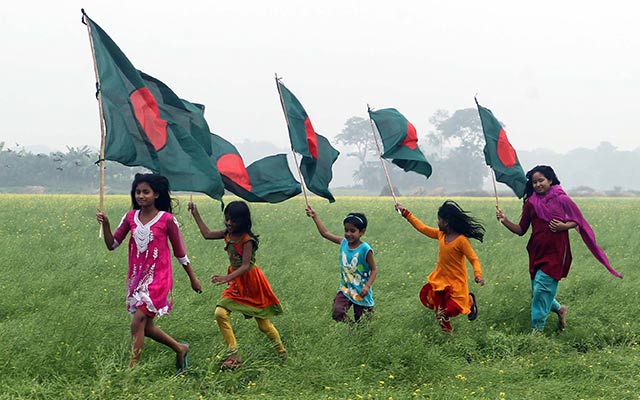 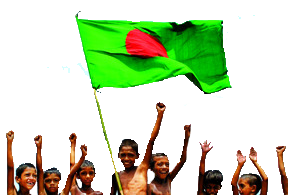